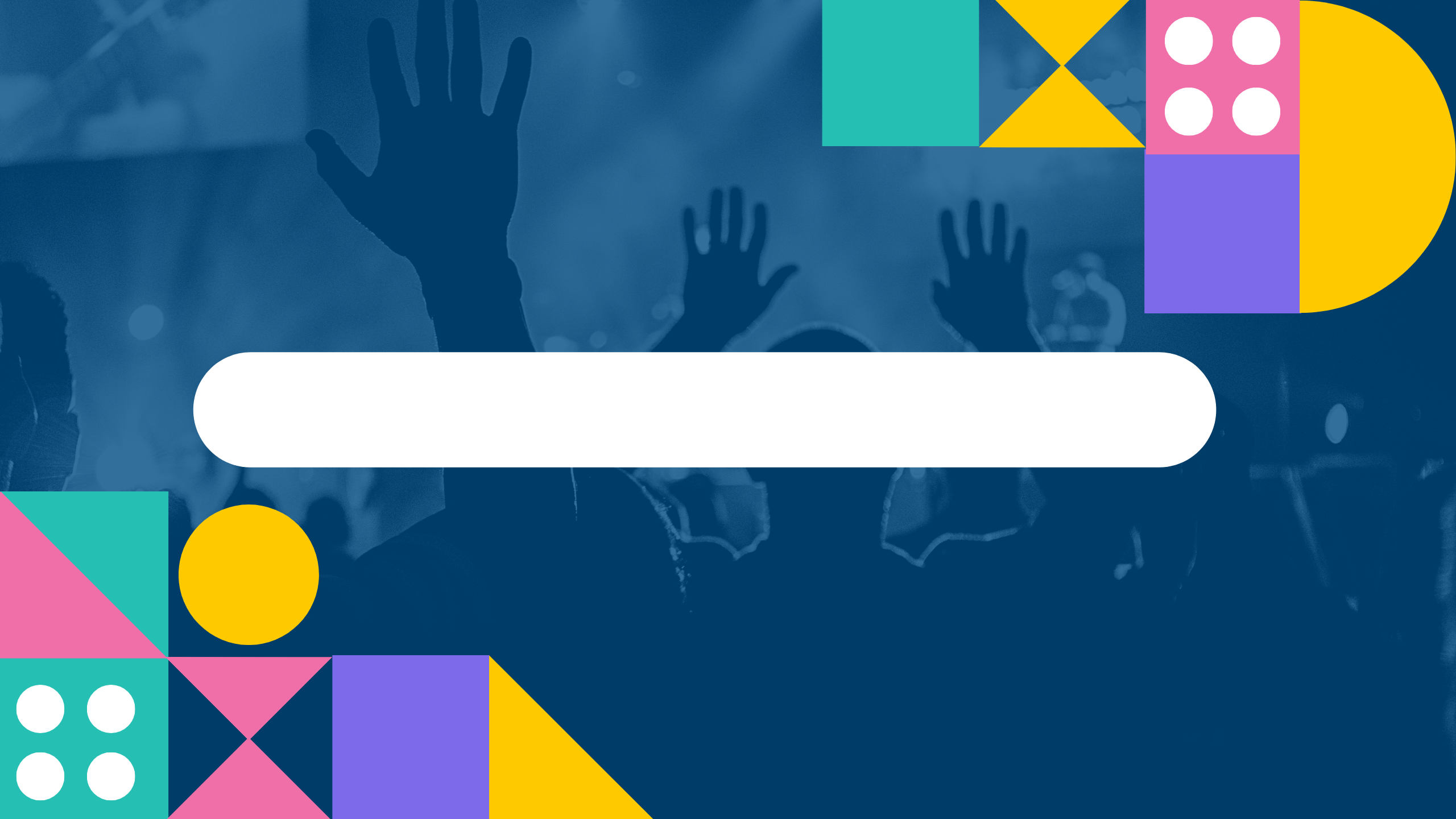 YOUR CHANNEL NAME
Your Channel Tagline